МБДОУ «Детский сад «Планета детства» комбинированного вида»
«Знакомство с финансовой грамотностью»
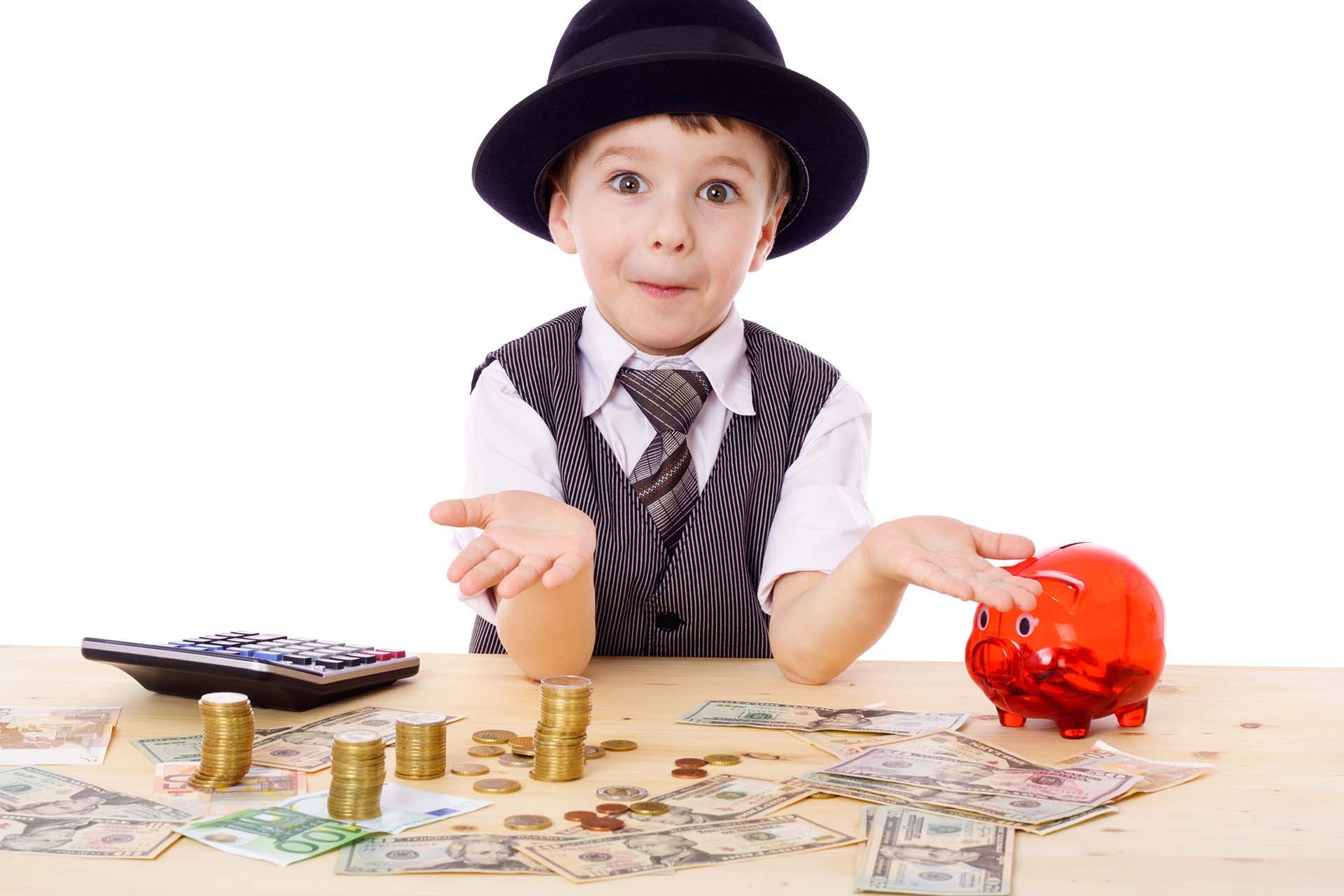 Подготовила : Ермолаева Т. С.
Цель и задачи
Цель: формирование элементарных представлений о финансовой грамотности.
Задачи:
Образовательные: формировать элементарные представления о понятии монета, кошелек, деньги, купюра, продавец, покупки, магазин.Развивающие: развивать зрительную память, мелкую моторику речь.Воспитательные: воспитывать интерес к занятию, бережное отношение к деньгам, коллективизм.
Предполагаемые результаты
Дети узнают:
- о деньгах и откуда они берутся,
- на что можно тратить деньги,
- познакомятся с правилами распределения денег на нужды.
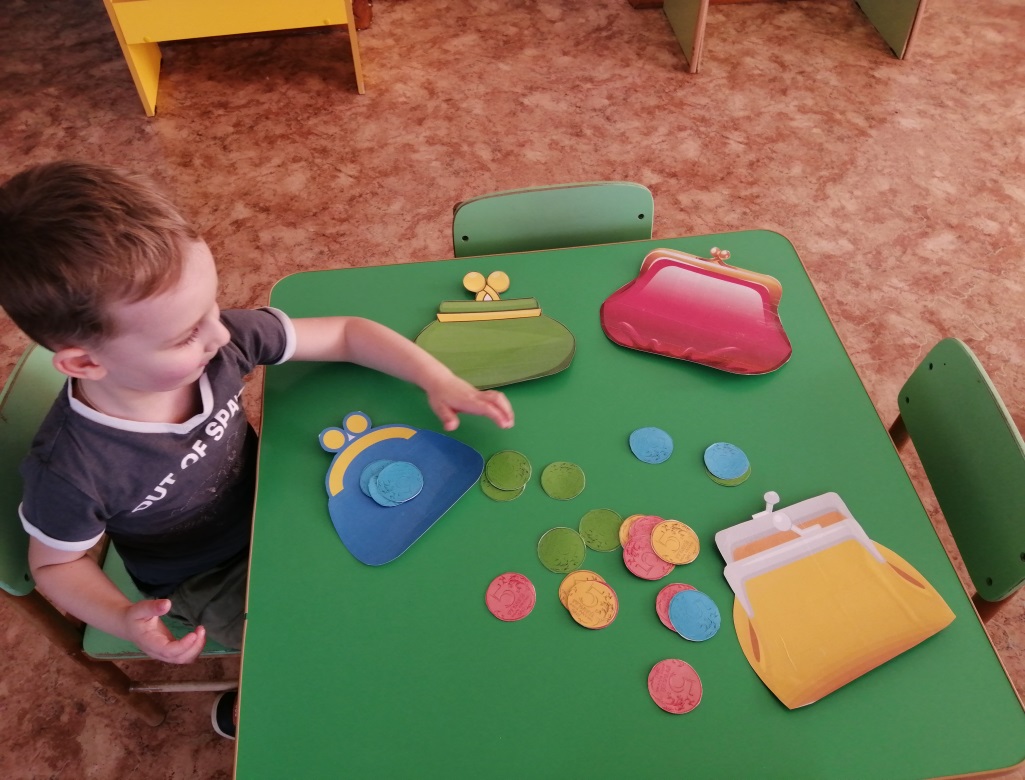 Через дидактическую игру ребята познакомились  с деньгами: монетой и купюрой.
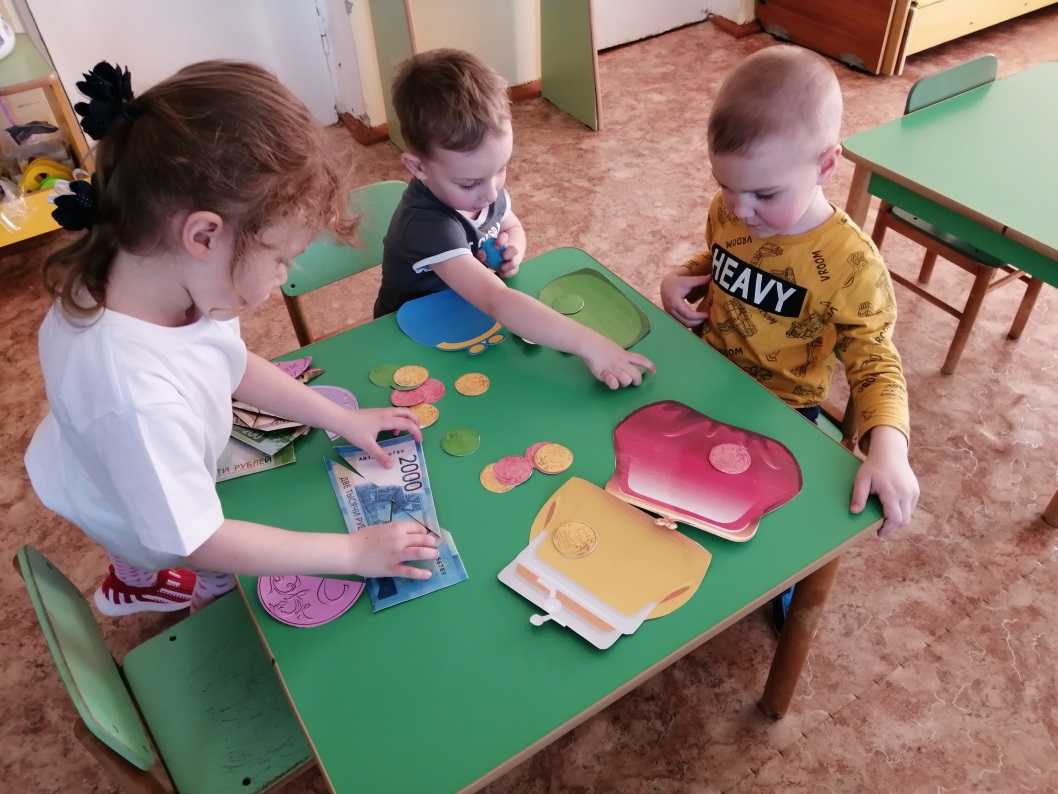 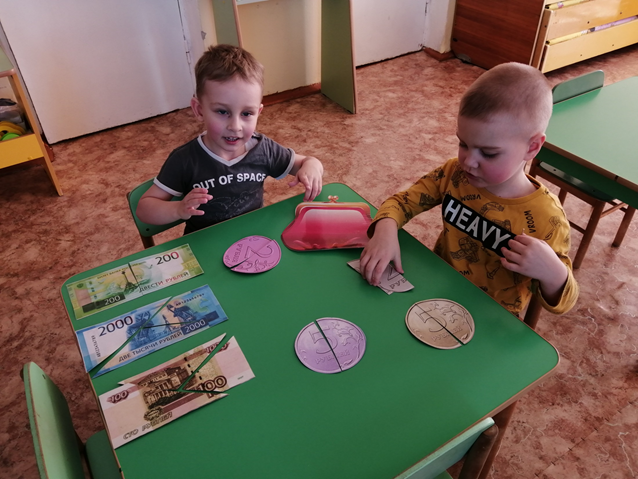 Был проведен эксперимент 
Цель: установить на что потратят деньги дети, придя в магазин. 
 Сначала мы разобрали категории товаров
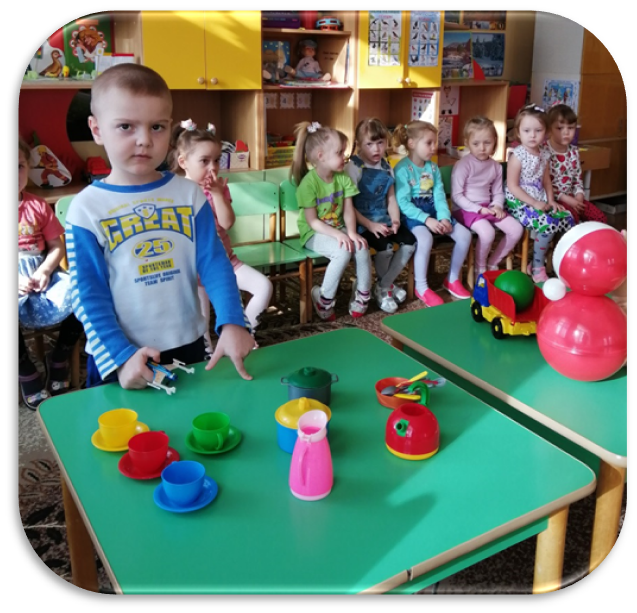 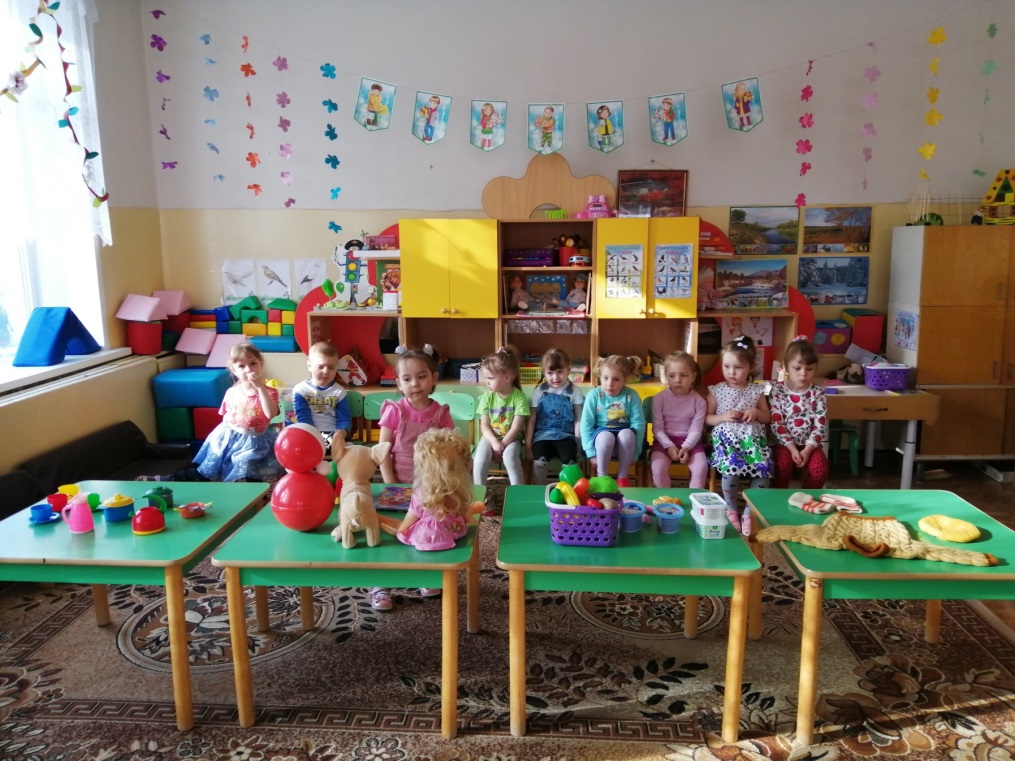 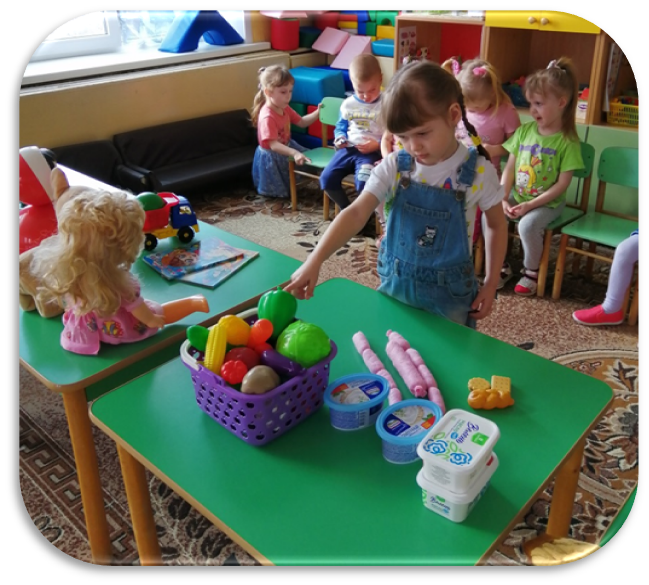 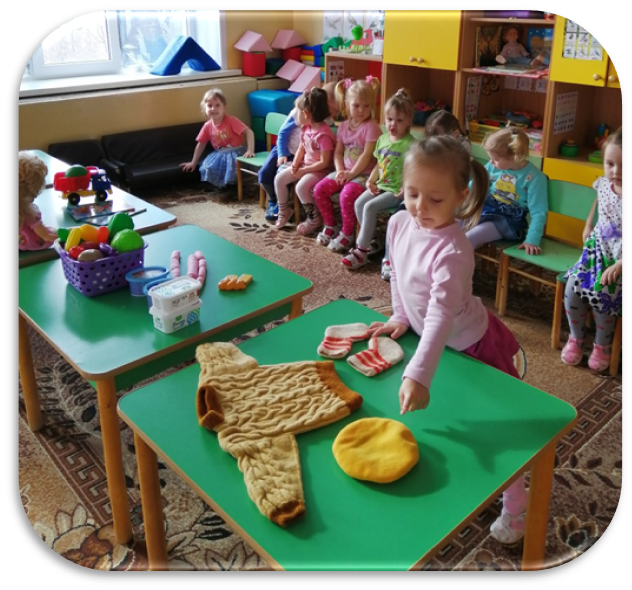 Во время сюжетно-ролевой игры «Магазин» за посудой пришло мало покупателей.
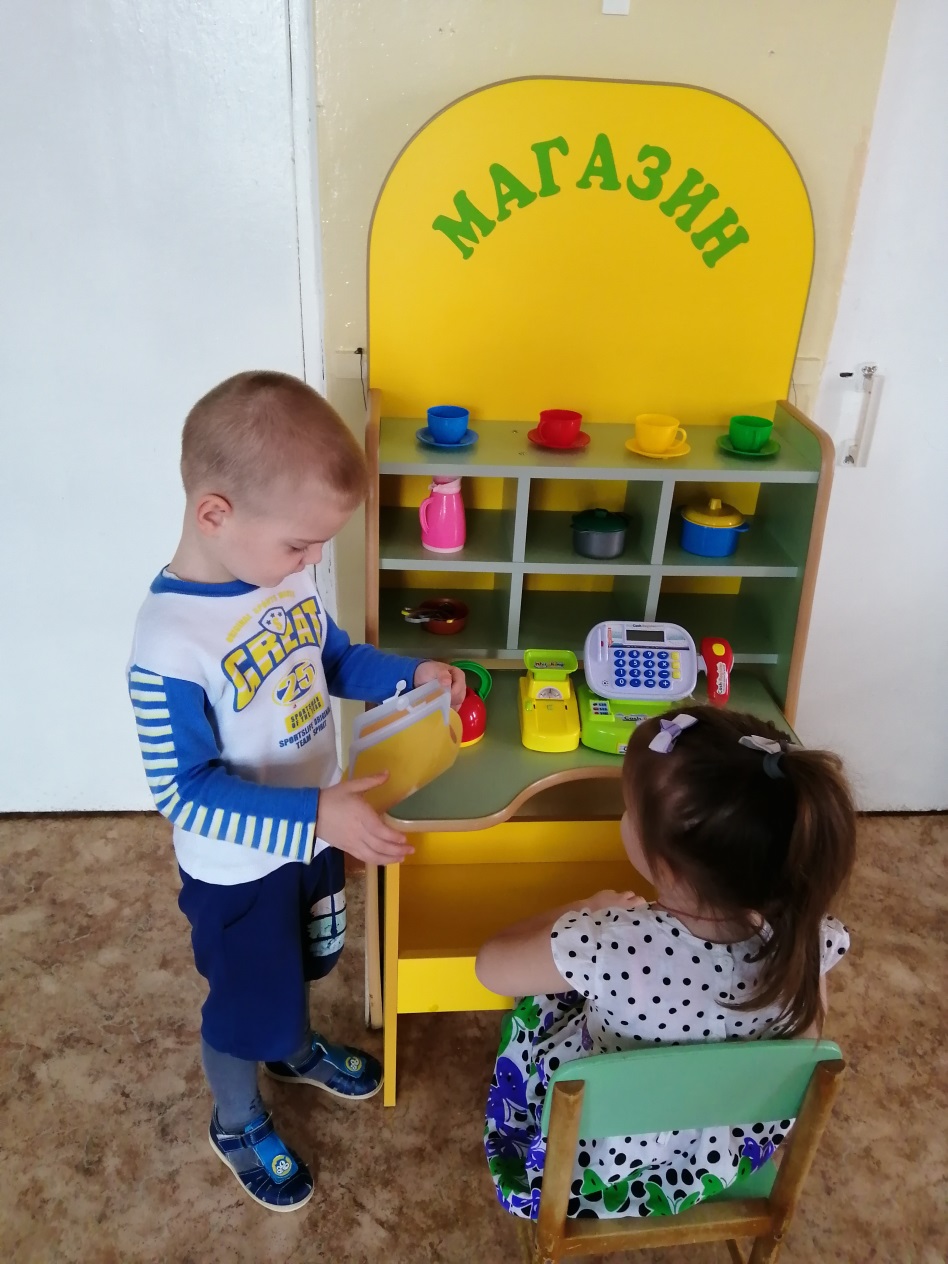 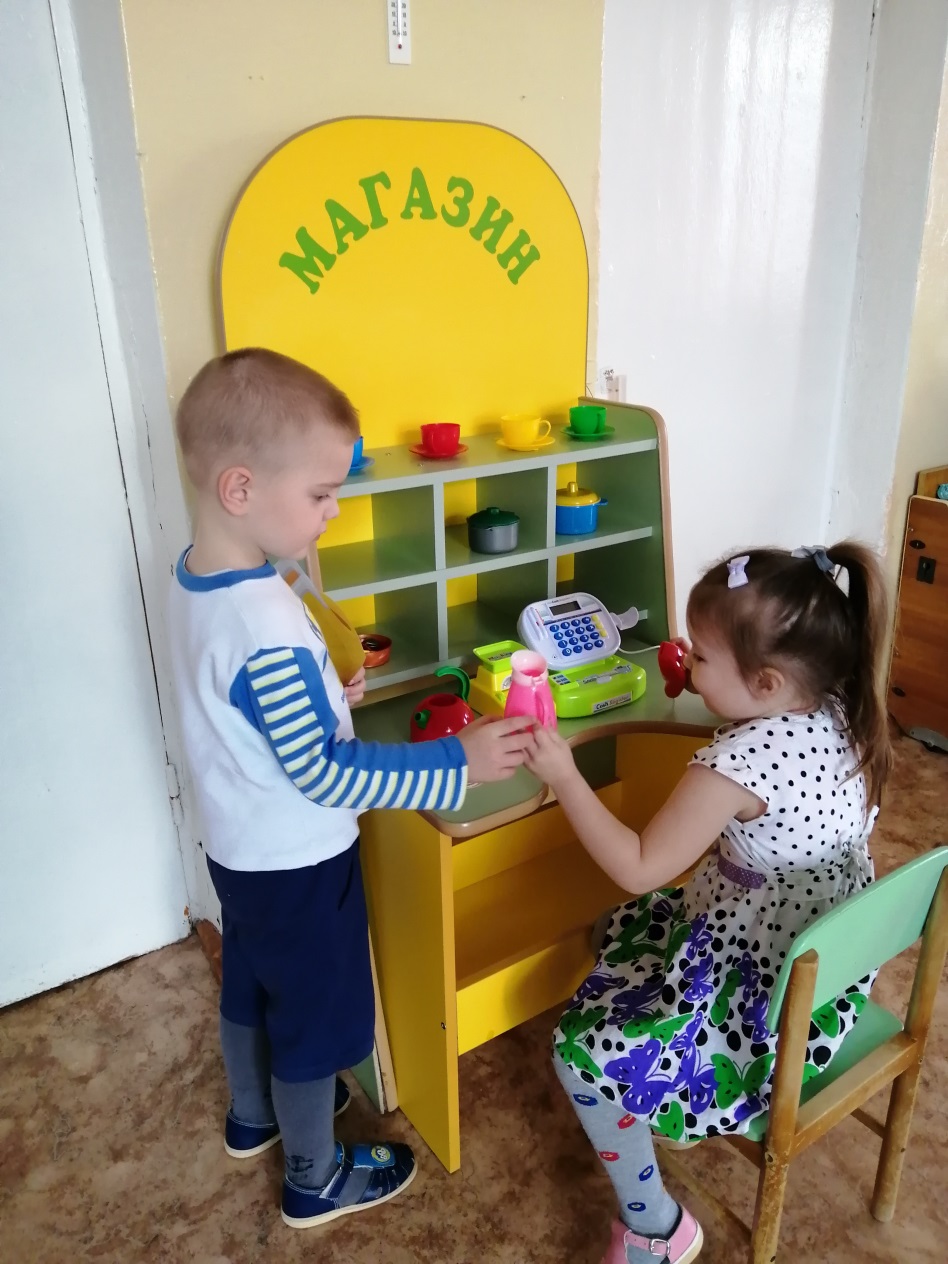 В отделе с продуктами покупали колбасу и фрукты
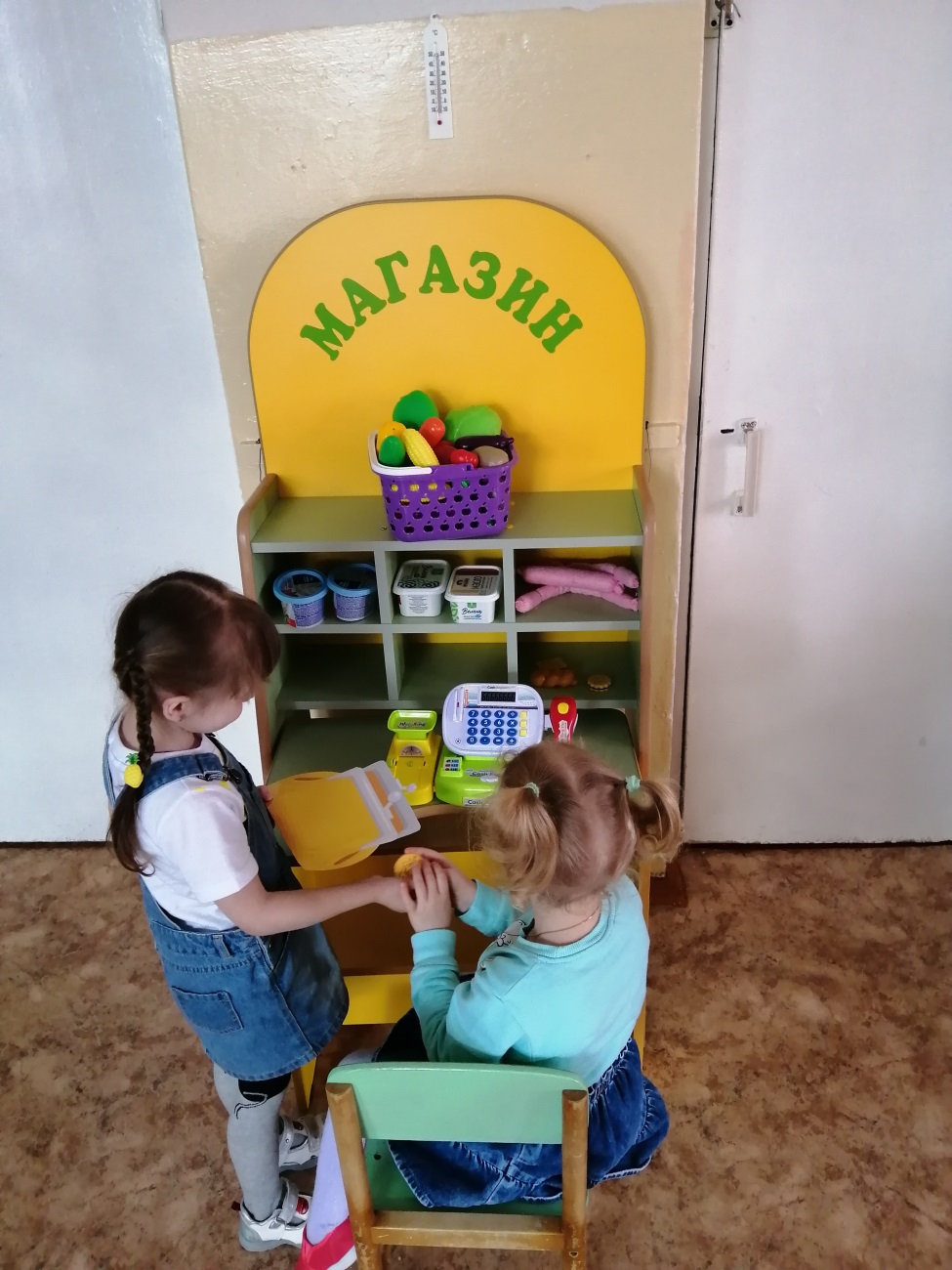 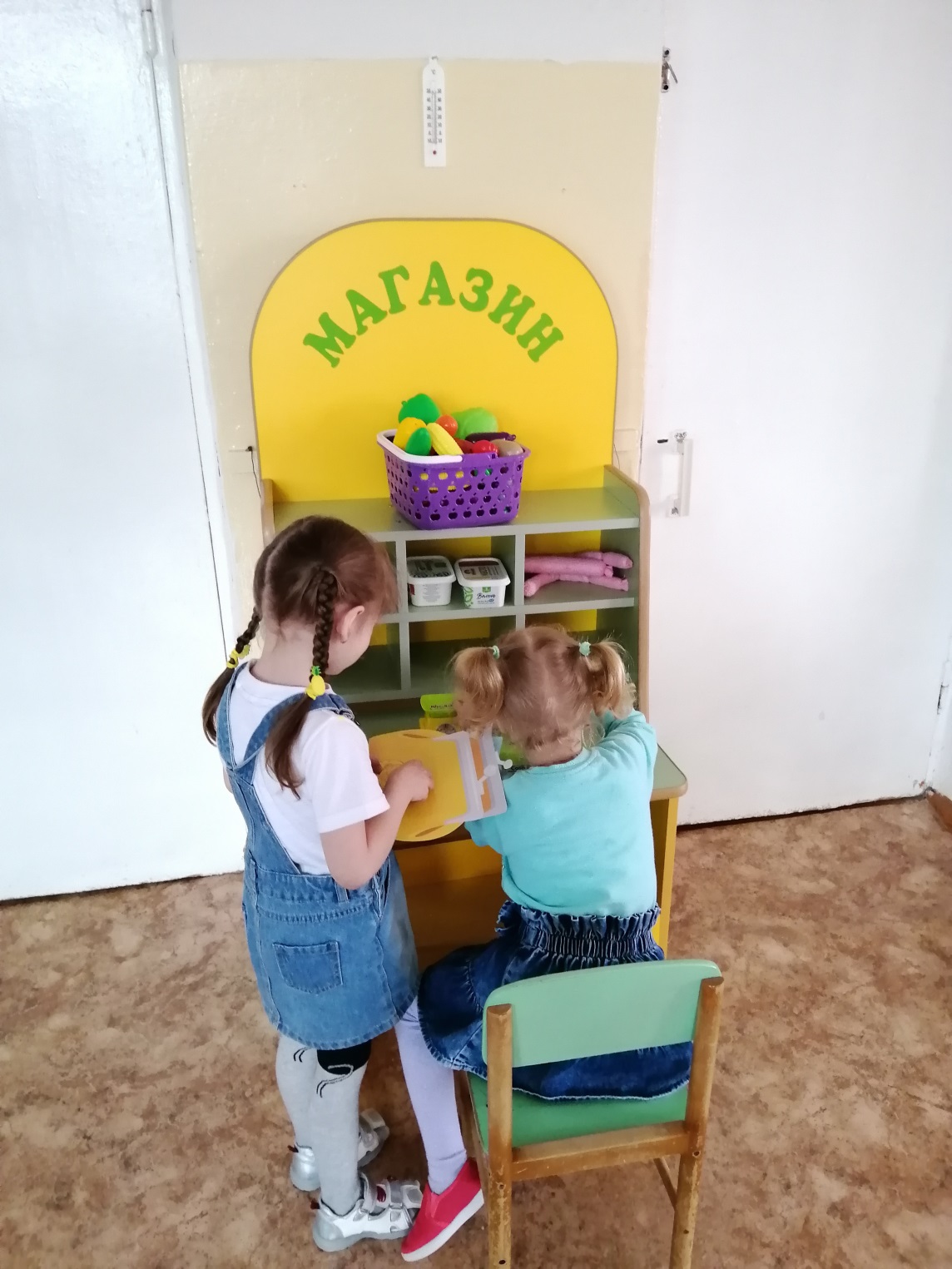 В отделе «Одежда»  ребята с удовольствием приобрели обновку
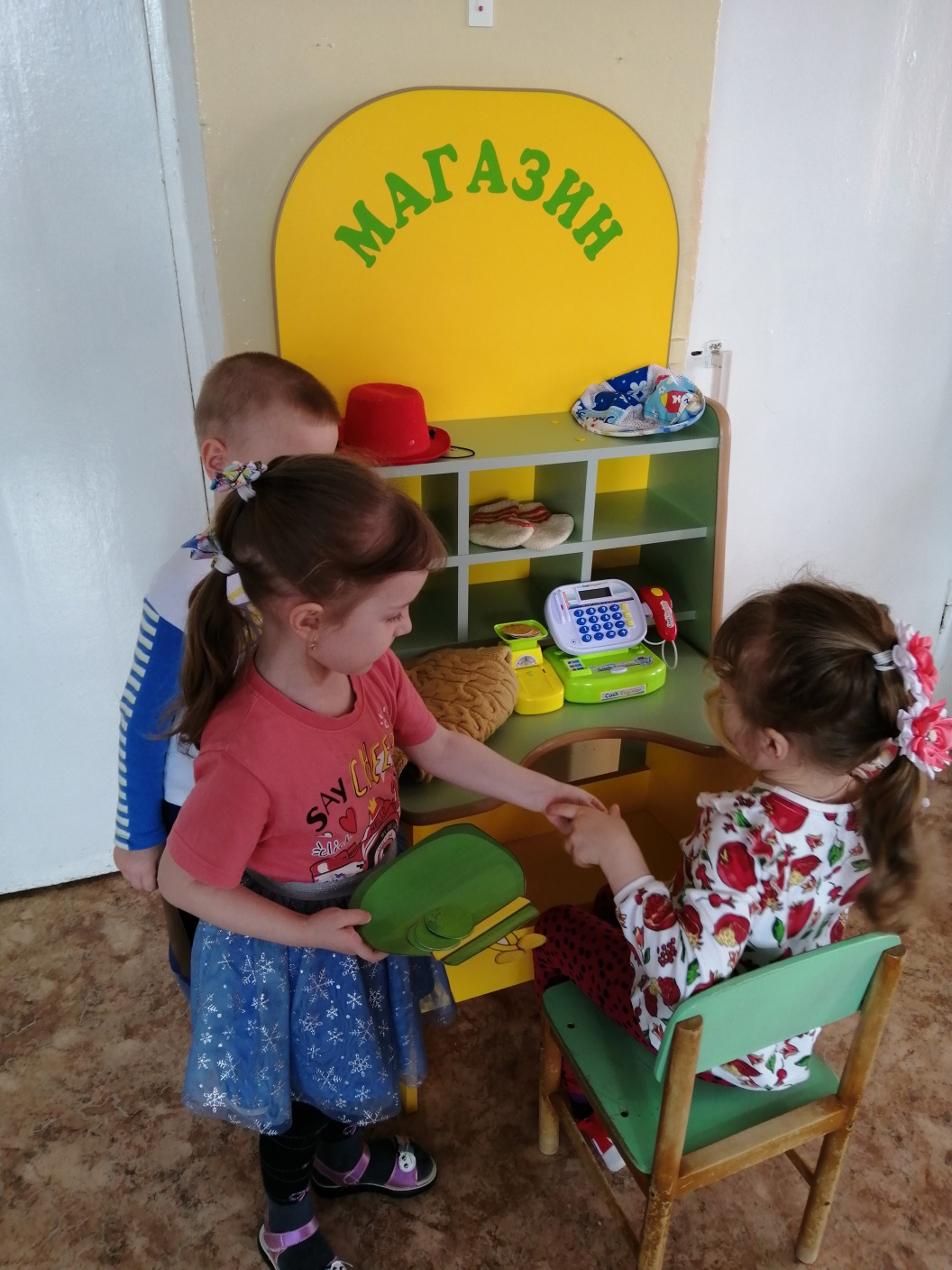 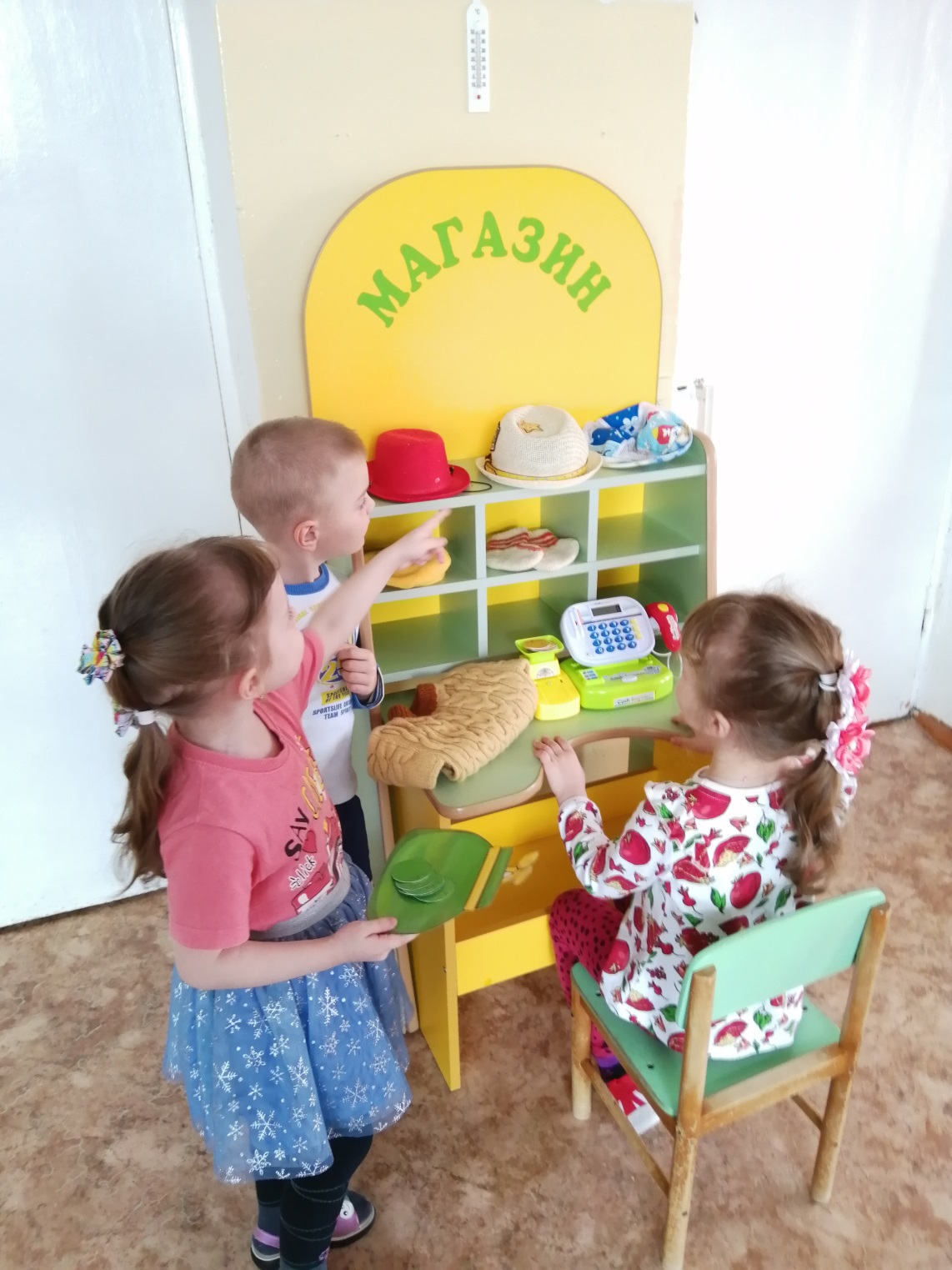 Возле отдела с игрушками покупателей было больше. 
Деток, учитывая возраст, всё равно привлекали игрушки.
Но их путь знакомства с финансовой грамотностью только начался.
В дальнейшем наша работа поможет скорректировать их отношение к деньгам и покупкам.
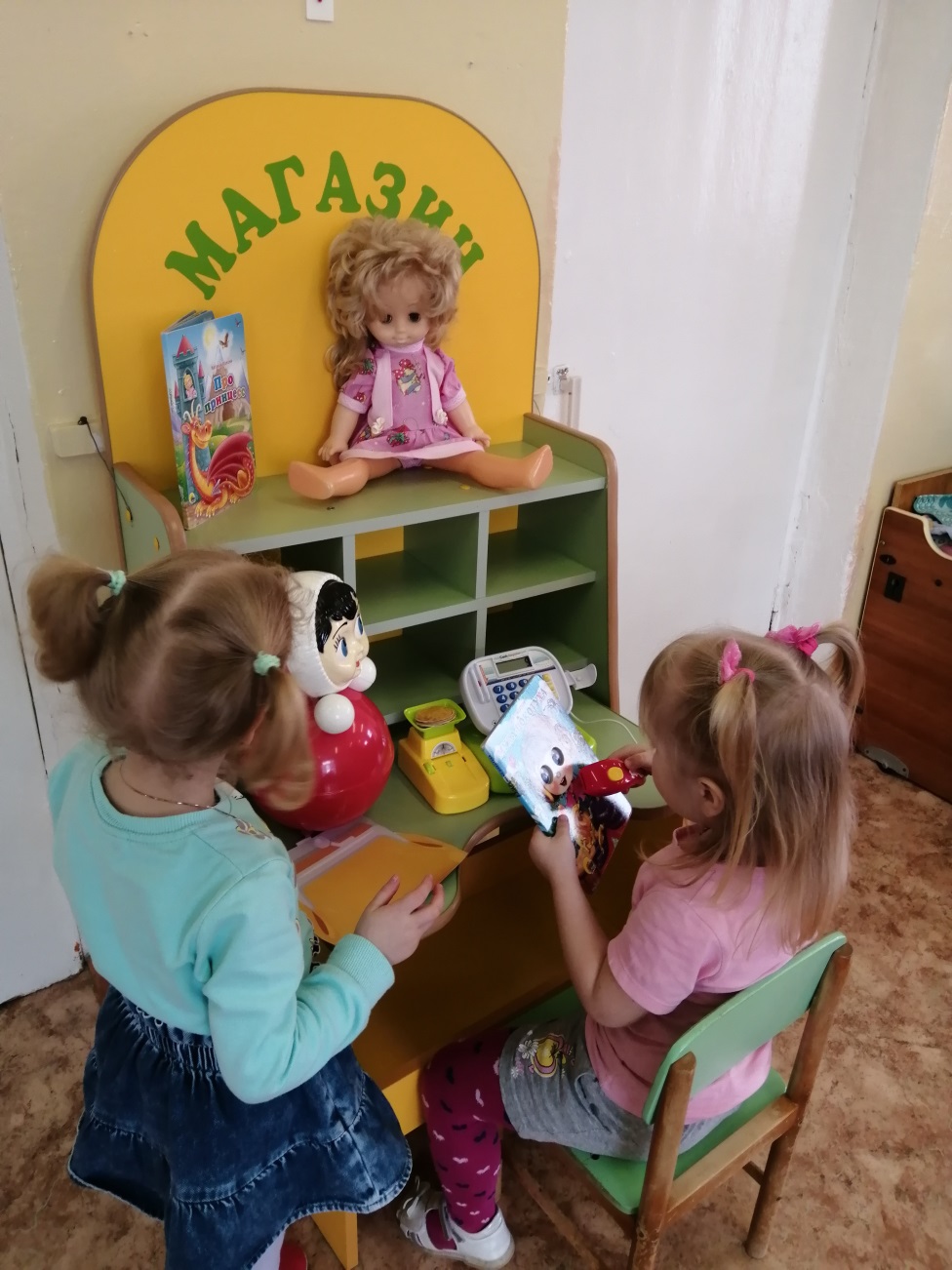 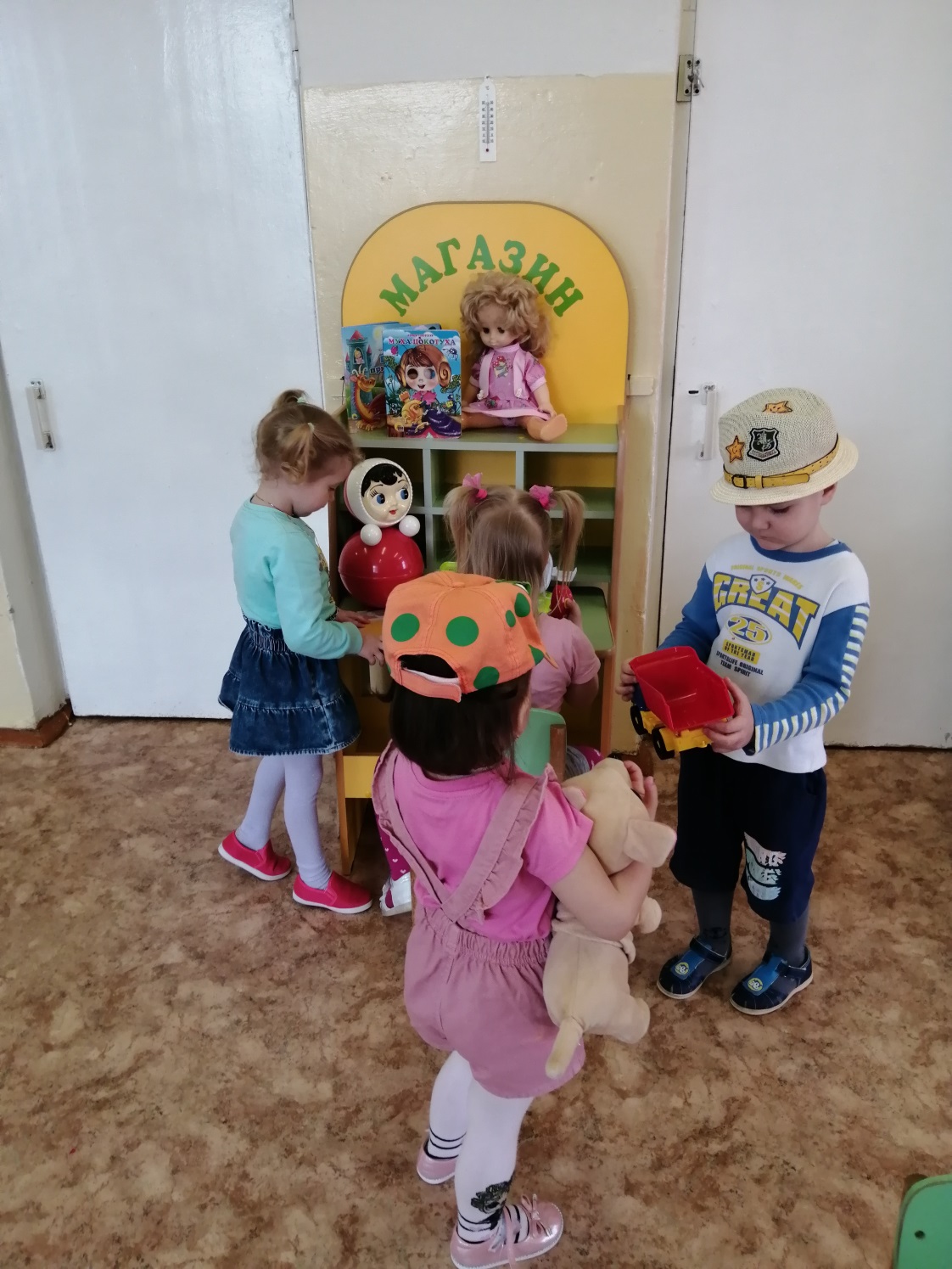 Следующим задание разобрать потребительские корзинки.
Ребята узнали, что платить можно не только за продукты и вещи, но и за услуги.
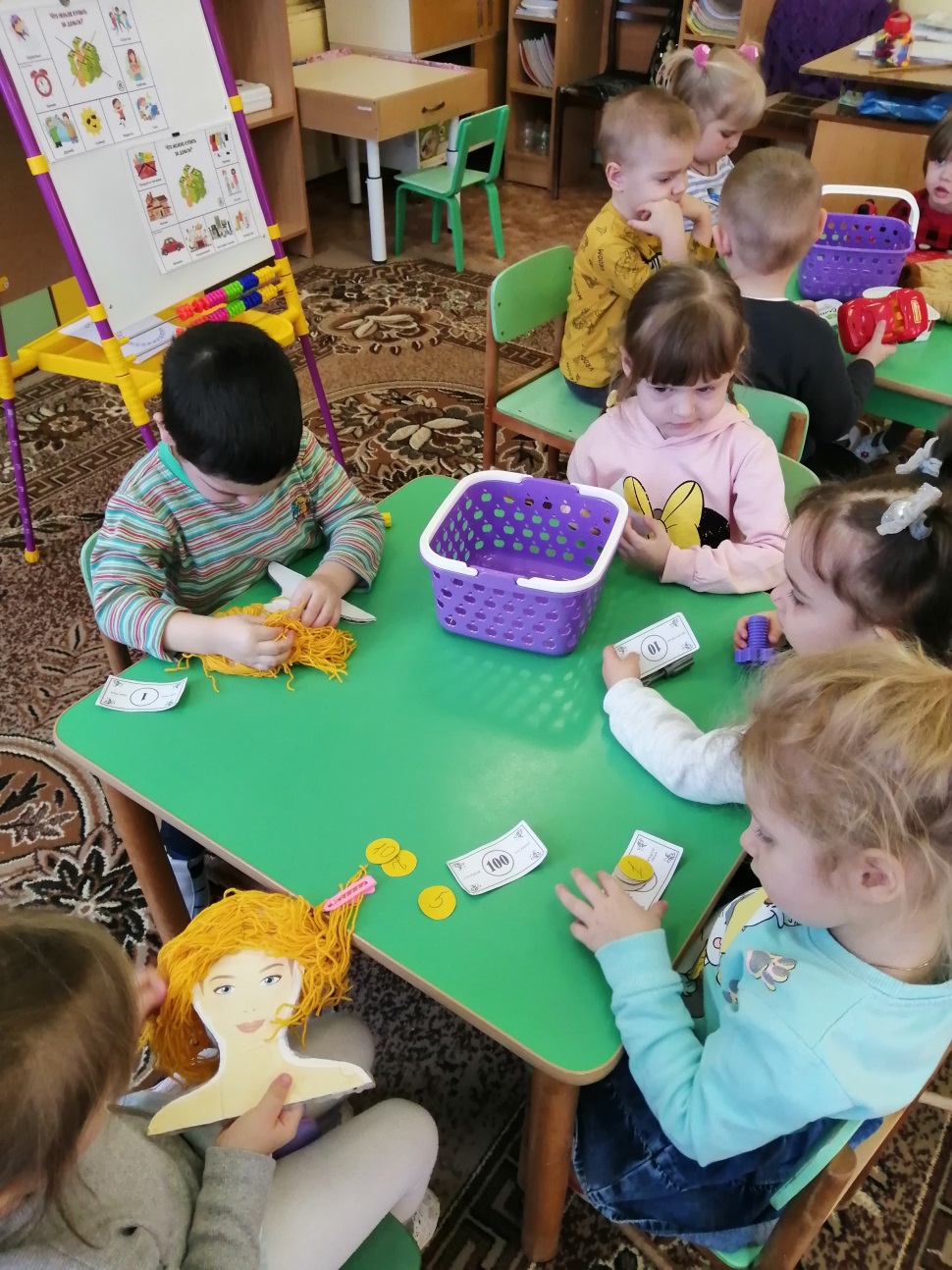 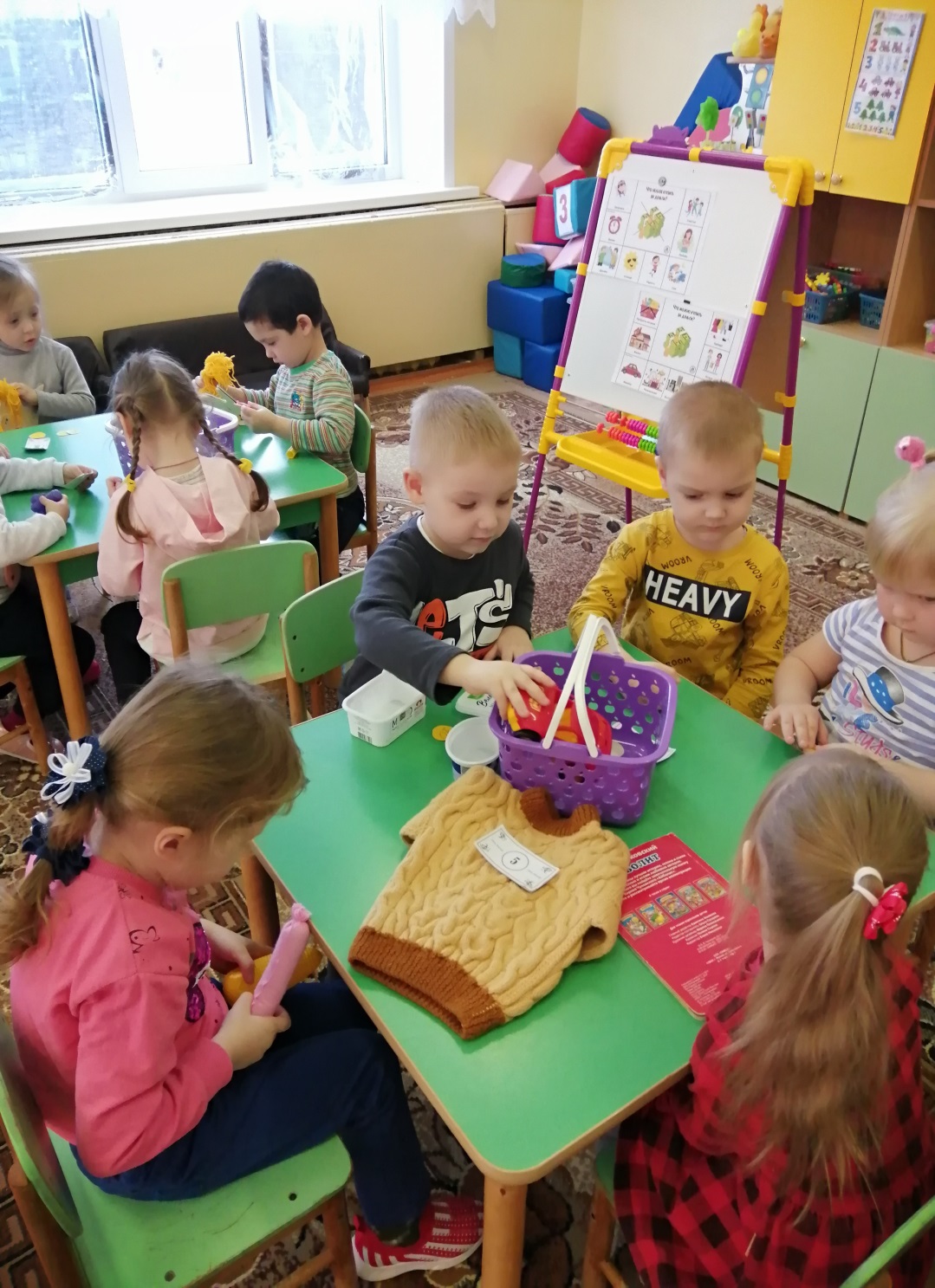 Узнали, что деньги не достаются просто так, их нужно заработать.
Вспомнили  с ребятами  какие бывают профессии.
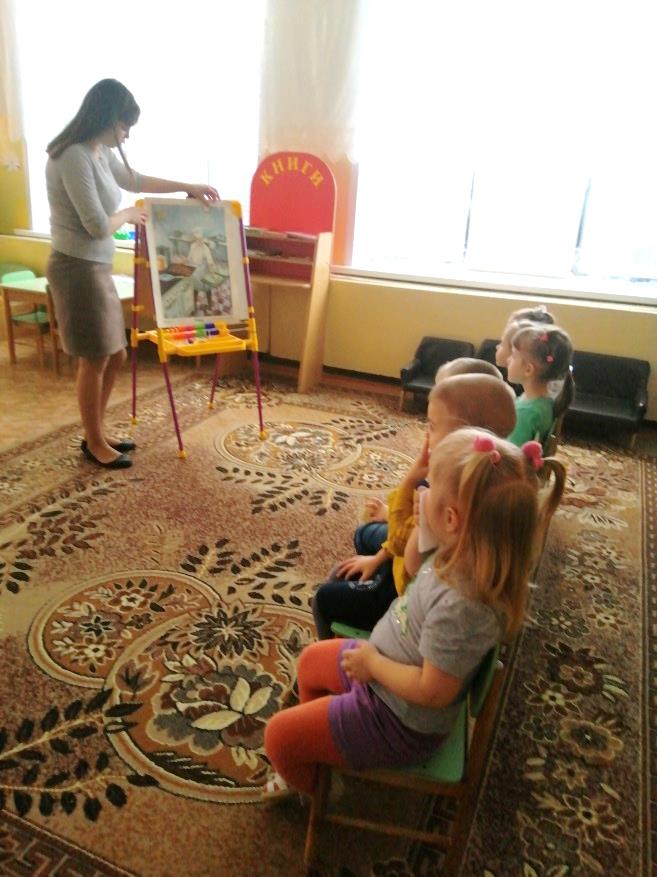 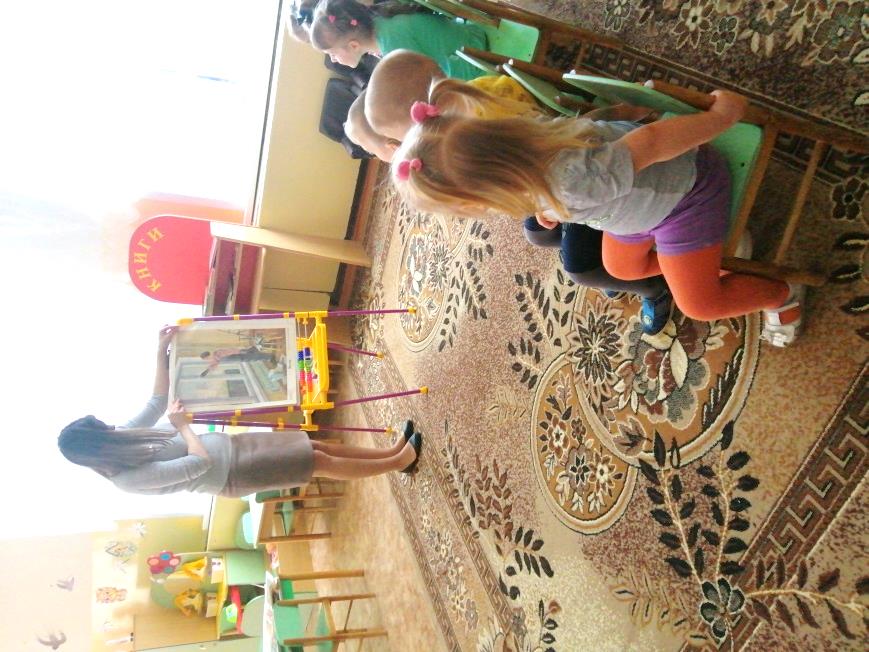 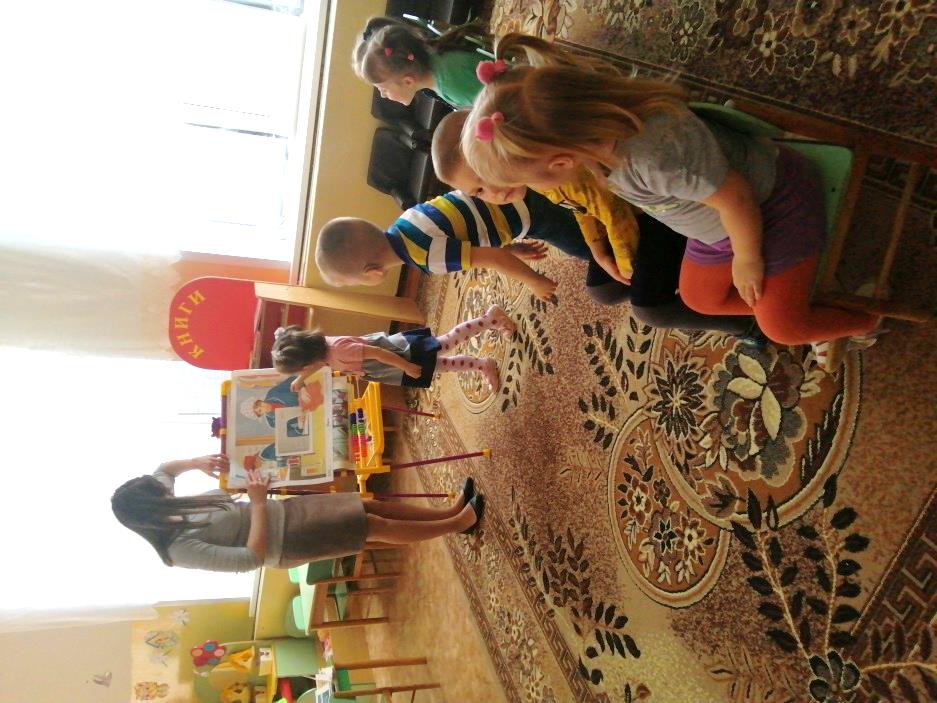 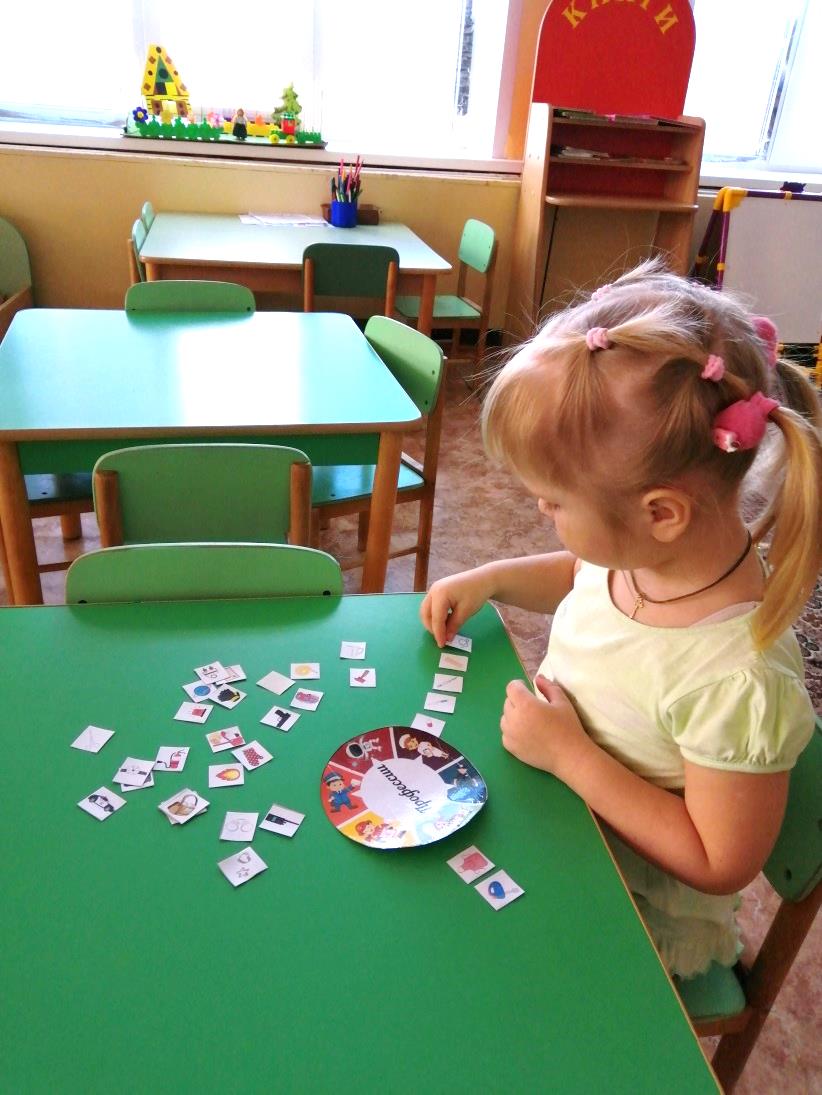 Проводили беседы :
«Деньги бывают?»  познакомились с деньгами
«Домик для денег» знакомство с понятием кошелек
«Звенящий поросенок» познакомились с копилкой, зачем она нужна
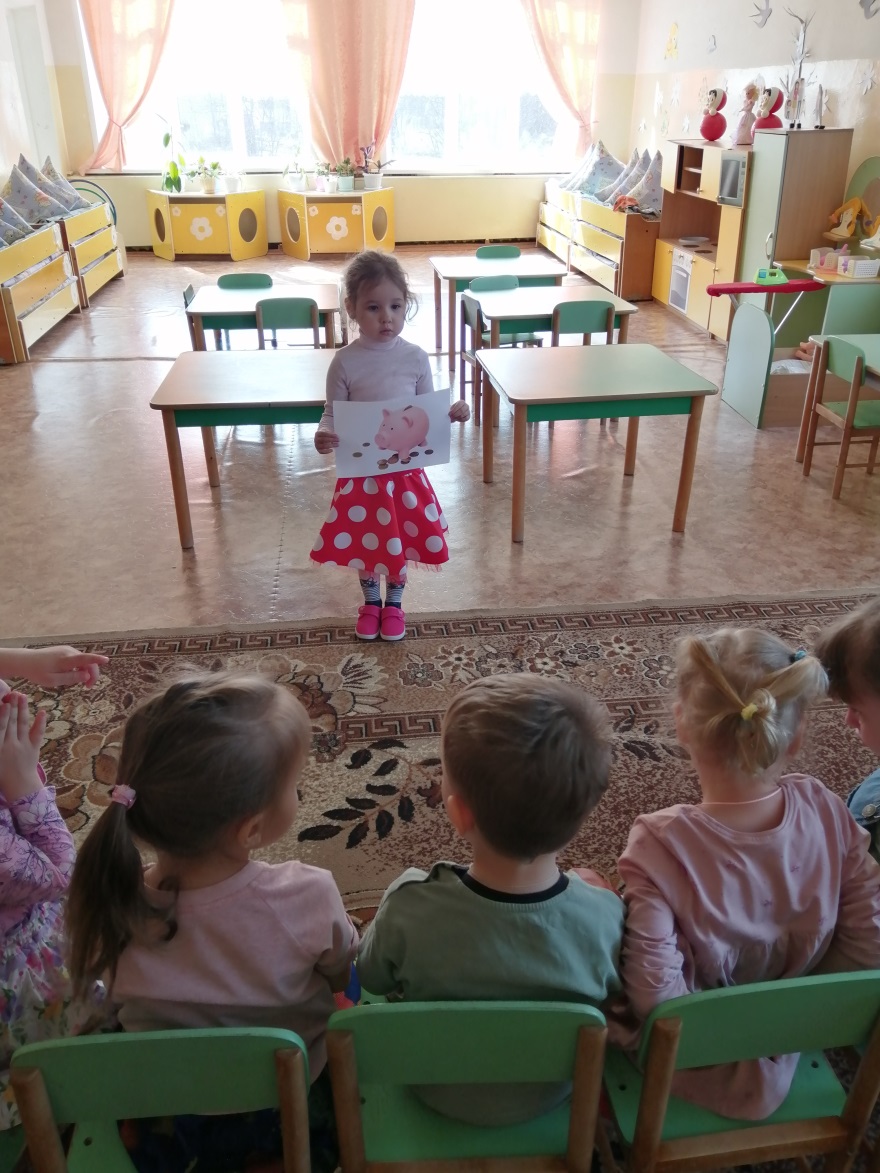 Детки с большим удовольствием игра ли в игры  «Лечим куклу» «Парикмахерская » и «Мы –повара»
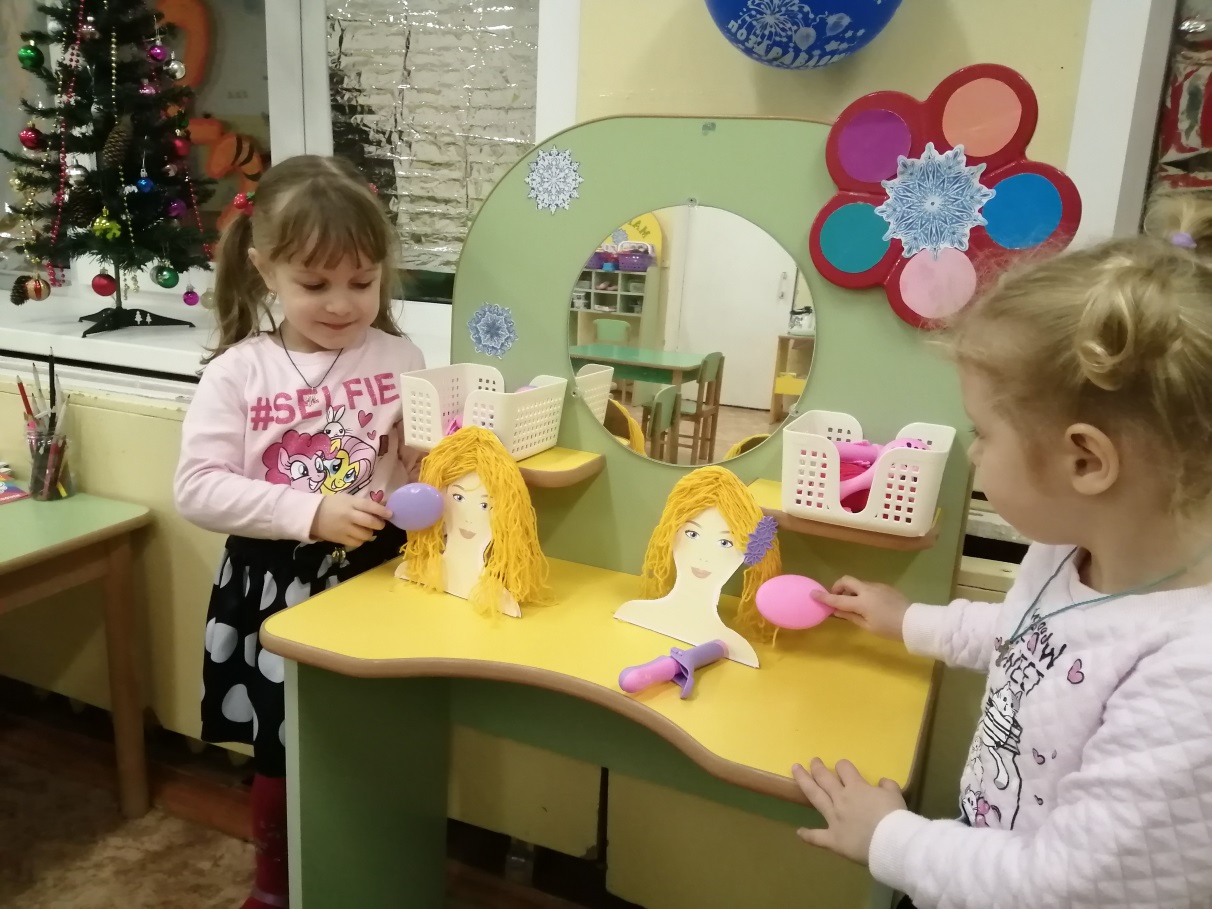 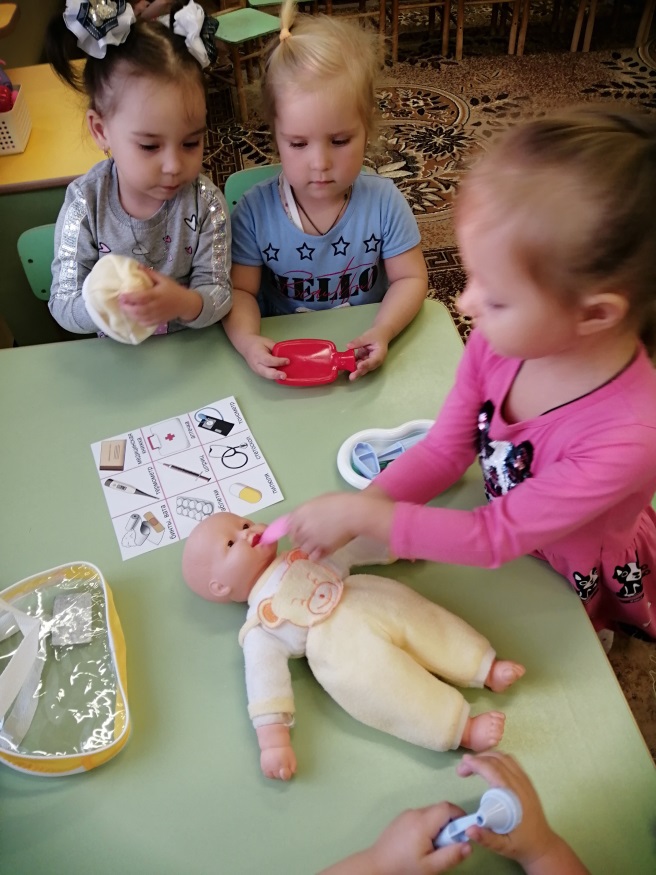 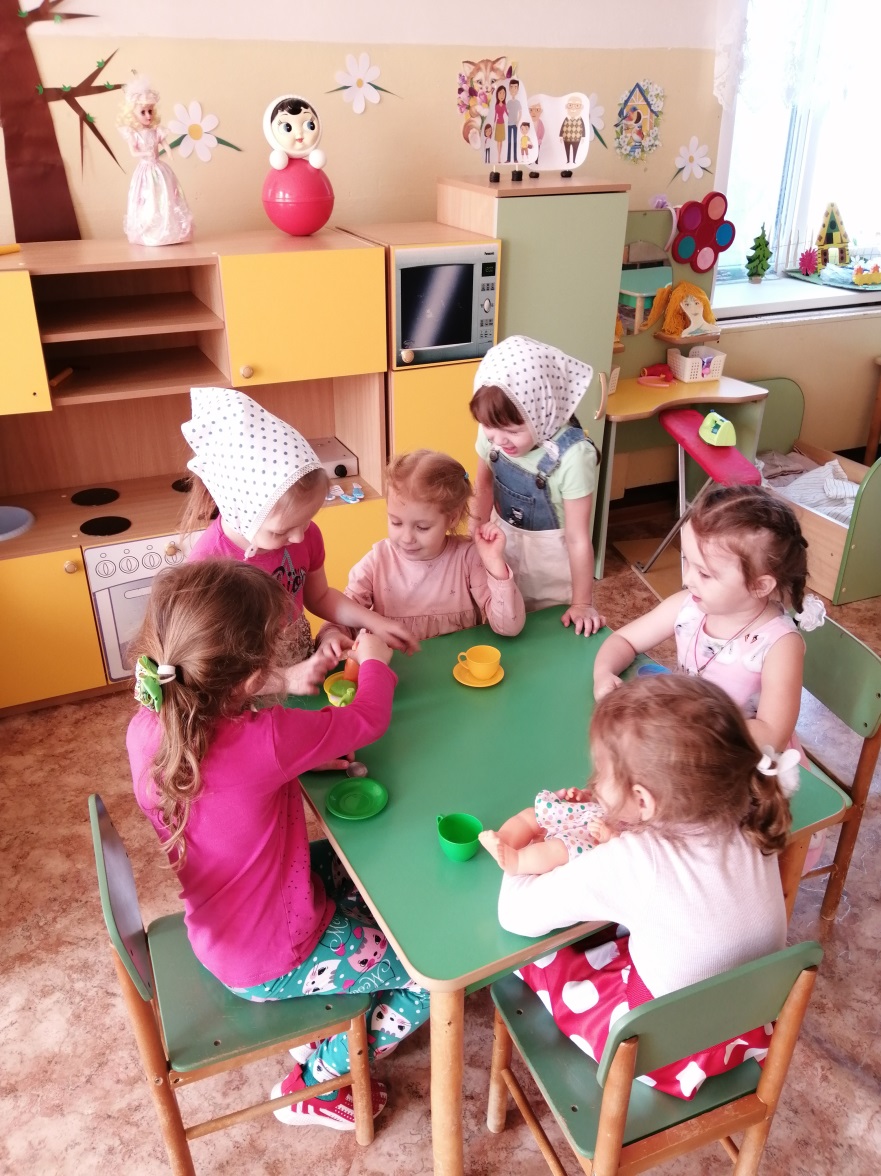 Просматривали мультфильмы познавательного содержания «Поход в магазин», «Деньги»
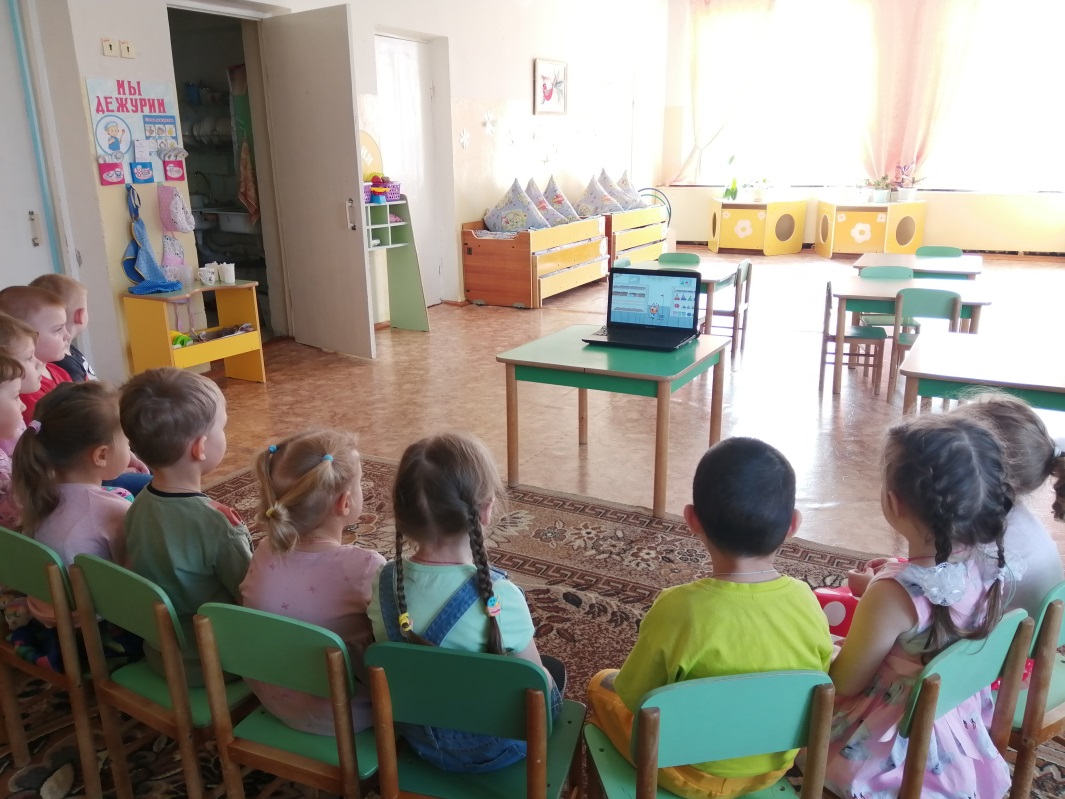 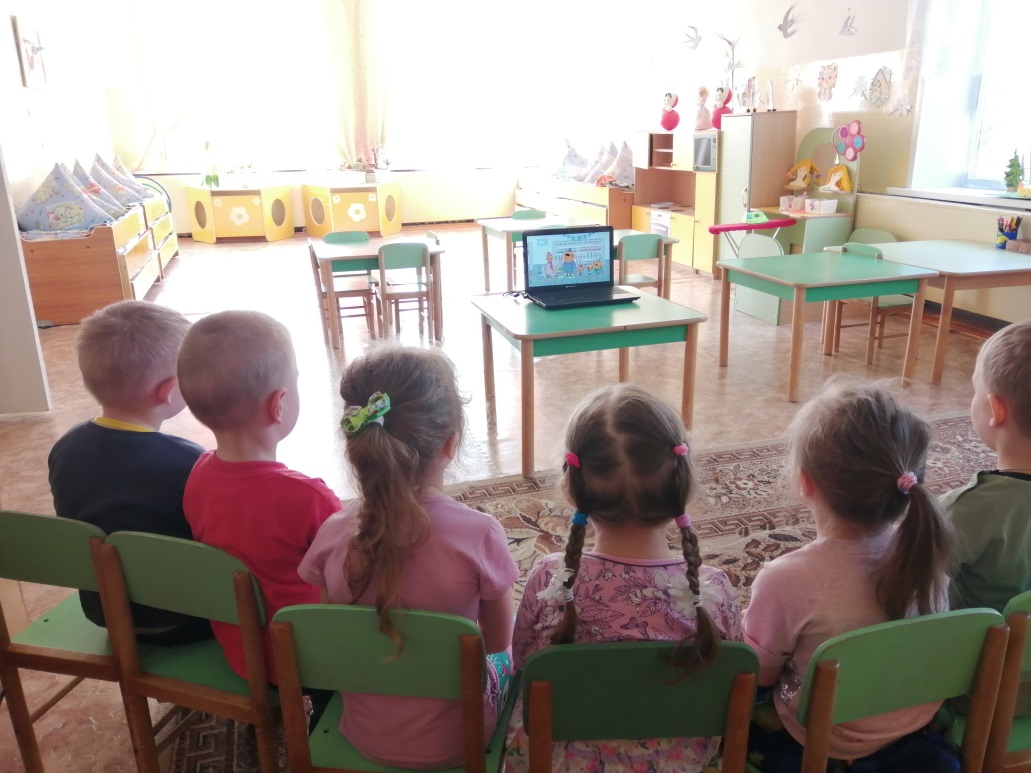 Какие бывают деньги?
Откуда берутся деньги?
Ребята отвечали на вопросы:
Что можно купить за деньги в магазине?
Что еще можно оплатить деньгами, кроме покупок?
Подводя итоги хочется сказать, что работа в этом направлении будет продолжаться.
           В планах: 
подобрать новый наглядный и методический материал для работы ;
спланировать работу с родителями ,таким образом, что бы более продуктивно донести до детей нужные знания, а значит, и обогатить их жизненный опыт по данной теме.